Wateroogst 1 & 2
Zanddammenproject
van 
RC Baarn-Soest, RC Laren-Blaricum, RC Soestdijk
Wateroogst 1 & 2 & 3
Plan voorjaar 2012:
-  3 RC’s
-  3 jaar commitment naar climax 
-  Eigen project Ethiopië, per jaar bijstellen 
Fondswerving WvW
Aanvulling AfA en GG
RC Addis Abeba betrekken
Met kinderen vóór kinderen!
10-4-2014
Wateroogst 1&2
2
Waarom zanddammen?
Vraaggestuurd
Bewezen techniek
Duurzaam (>40jaar)
Betrouwbaar en robuust
Lokale bouwers
Lokaal toezicht
Repeteerbaar, op te schalen
Gebiedsgebonden
10-4-2014
Wateroogst 1&2
3
Wat samen?
Gemeenschappelijk met 3 RC’s:
Project selectie met Rain, AfA, RC Addis
Lesmateriaal en drukwerk
Training docentenpool
Nieuwsbrieven voor scholen

WvW 2014:
16    scholen
39    groepen
1050  leerlingen
10-4-2014
Wateroogst 1&2
4
Wateroogst 1 & 2
Stand per vandaag:
Wateroogst 1:  
1e zanddam is klaar

Wateroogst 2:
Succes WvW  dit jaar € 27.741
RC Addis doet mee
Zanddam 2 en 3 in voorbereiding
10-4-2014
Wateroogst 1&2
5
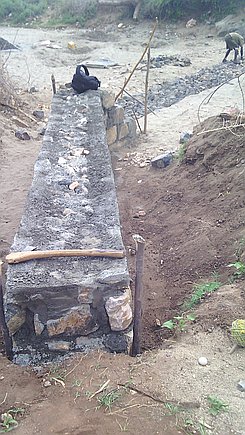 10-4-2014
Wateroogst 1&2
6
Ervaringen
Positief:
Enthousiasme van kinderen, scholen en gast docenten
Hands-on activiteiten in club

Uitdagingen:
Communicatie met scholen, pers/TV/radio, onderling, intern, AfA, Rain, Rotary Foundation
Continuïteit in “verdubbeling” AfA en RF
Scholen meerjarig interesseren
10-4-2014
Wateroogst 1&2
7
Wateroogst 1 & 2
10-4-2014
Wateroogst 1&2
8
Wateroogst 1 & 2
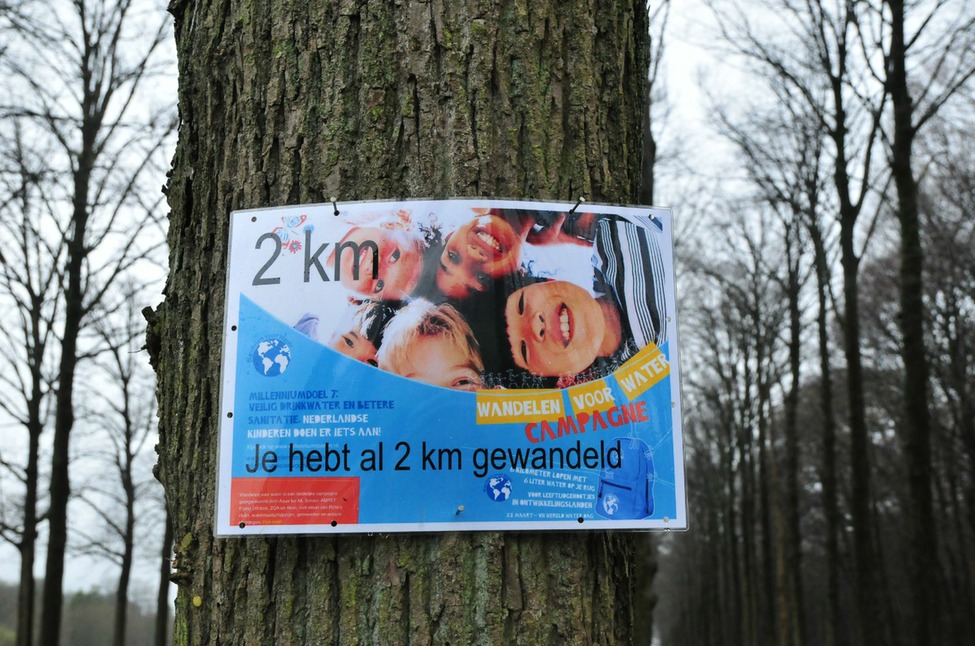 10-4-2014
Wateroogst 1&2
9
Wateroogst 1 & 2
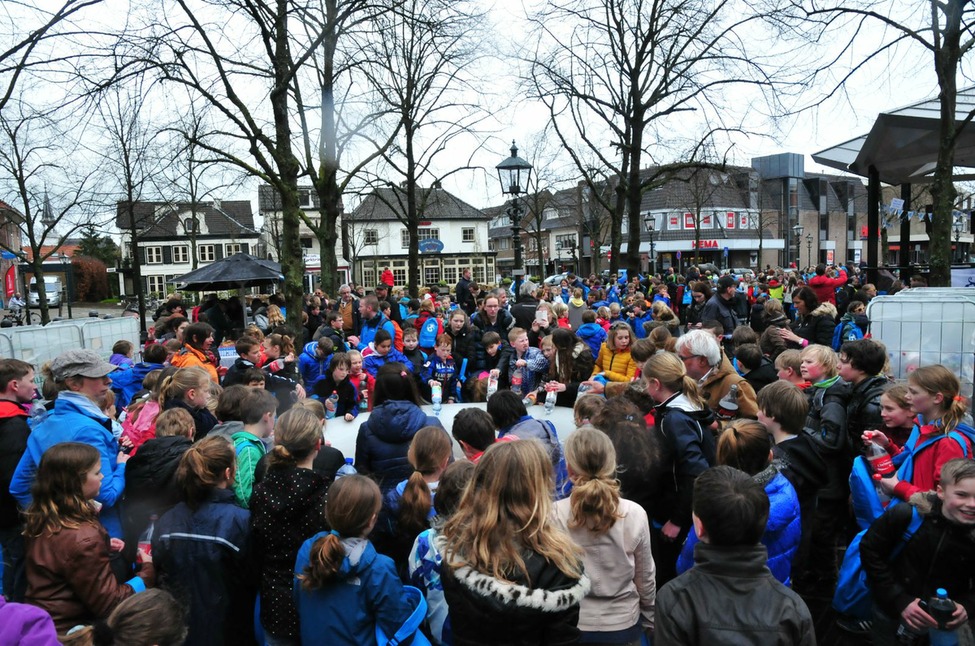 10-4-2014
Wateroogst 1&2
10
Wateroogst 1 & 2
10-4-2014
Wateroogst 1&2
11
Wateroogst 1 & 2
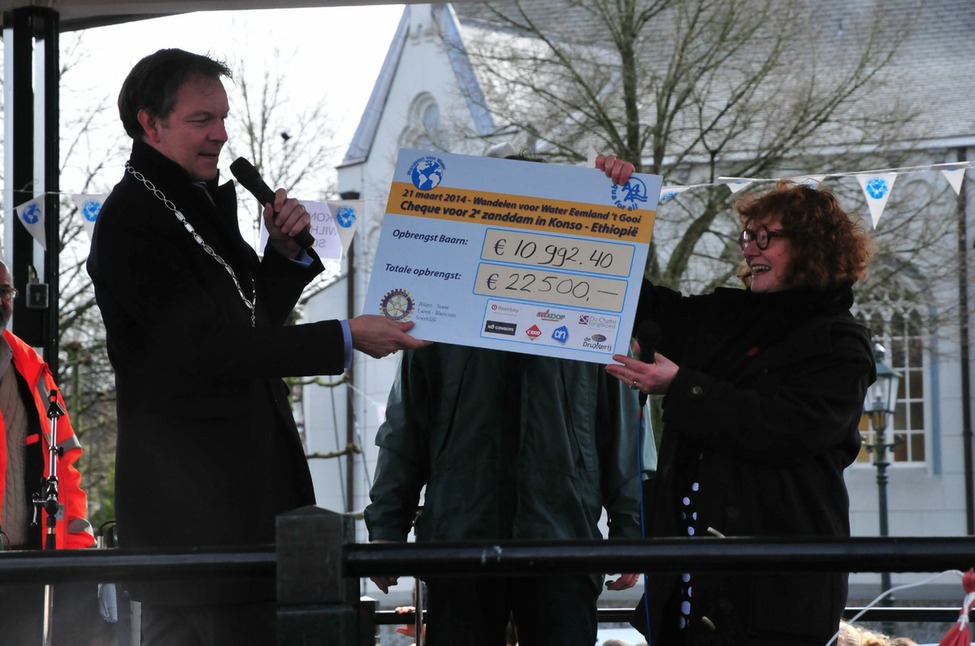 10-4-2014
Wateroogst 1&2
12
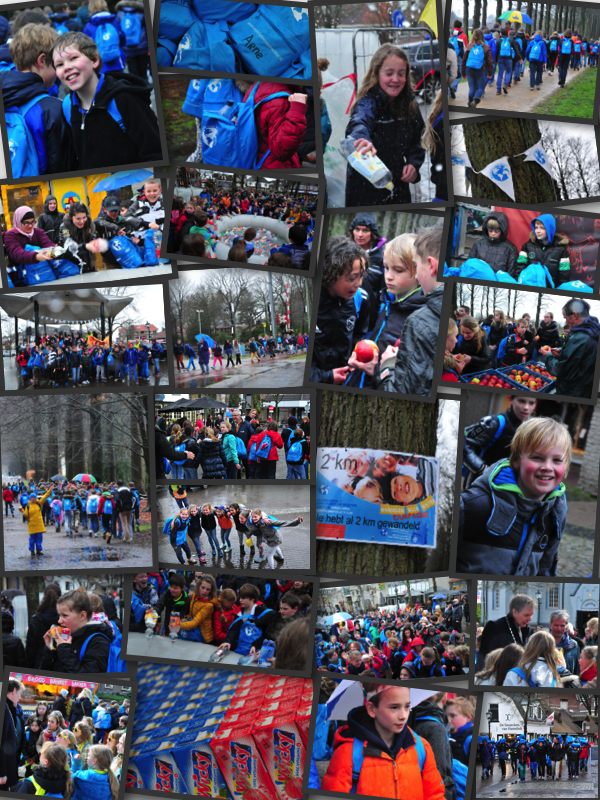 Dank U 
voor uw aandacht !
10-4-2014
Wateroogst 1&2
13